Centralizuotas TARNYBINIŲ KELIONIŲ ORGANIZAVIMO PASLAUGŲ viešasis pirkimas
VšĮ CPO LT
2022-02-18
CPO LT naudojamas kelionių centralizavimo sprendimas
Sistema nesudėtinga ir patogi naudotis
Veikia panašiai kaip viešai prieinamos skrydžių paieškų sistemos
Užtikrina maksimalų paieškų rezultatų kiekį
Vengrijoje sistema sėkmingai naudojama jau 16 metų
Nereikalingos ilgalaikės sutartys su kelionių agentūromis
Realiu laiku matoma visa skrydžių pasiūla
„Žaliasis“ pirkimas
Atlikti ir planuojami darbai
Įvykdyta atviro konkurso procedūra
Su tiekėjais pasirašytos preliminariosios sutartys
Vyksta sistemos pritaikymo darbai
Tiekėjai pateikia techninius duomenis, reikalingus sistemos veikimui
Artimiausiu metu numatoma suteikti prieigas perkančiosioms organizacijoms
[Speaker Notes: Yra tik 2 tiekėjai. Tokia situacija CPO netenkina, todėl darbą laikome nebaigtu. Bet tolimesniam sistemos veikimui tas įtakos neturės, jei nebus atnaujintas pirkimas – jis veiks pagal esamas preliminariąsias sutartis.
Prieigos reikėtų kreiptis tik tada, kai numatote pirkti keliones.]
UŽSAKYMŲ VYKDYMAS SISTEMOJE
Laimėtojas nustatomas neatnaujinant varžymosi

Taikomas mažiausios kainos kriterijus

Ar prieš įsigyjant tarnybinių kelionių organizavimo paslaugas CPO LT elektroniniame kataloge reikia atlikti rinkos tyrimą?

Sutarties sudarymo momentas 

Sutartys patvirtinamos elektroniniu būdu
AKTYVŪS IR PASYVŪS UŽSAKYMAI
Aktyvūs užsakymai (savarankiška sąsaja): perkančioji organizacija paiešką formuoja pati ir renkasi iš visos rezervacinėse sistemose, kituose šaltiniuose esančio pasiūlos

Pasyvūs užsakymai (nesavarankiška sąsaja): perkančioji organizacija suformuoja kelionės parametrus ir laukia pasiūlymų iš tiekėjų

Nesavarankiškoje sąsajoje pasiūlymų teikimas neprivalomas
NESAVARANKIŠKA SĄSAJA
Naudoti nesavarankišką sąsają galima tik šiais atvejais:

Grupinio užsakymo atveju – dešimčiai ar daugiau asmenų,
Grįžtamosioms kelionėms sudėtingesnių kelionių atveju (galimi atvejai: ne mažiau kaip du kartus nutraukiama kelionė, ne mažiau kaip trys kelionės tikslai, kelionė į vietą, kurioje nėra oro uosto ir t. t.)
Kiekvienu atveju užsakant traukinio, laivo/ kelto bilietus,
Viešbučių, kurių kainos savarankiškoje sąsajoje neprieinamos, atveju,
Laukiamojo sąrašo atveju, 
Jei savarankiška sąsaja neveikia,
Kai naudojamasi kitomis savarankiškoje sąsajoje neprieinamomis paslaugomis.
Ačiū už dėmesį, ir gero skrydžio!Šaltinis: BBC.com       Dainius Navickas,            viešosios įstaigos CPO LT            Biuro ir veiklos aptarnavimo srities pirkimų skyriaus ekspertas
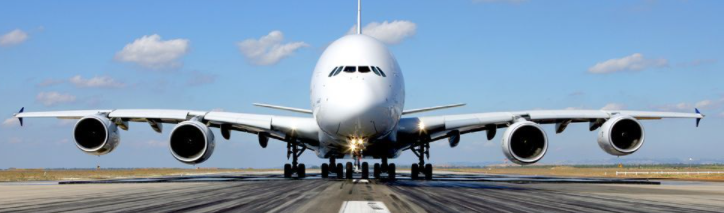